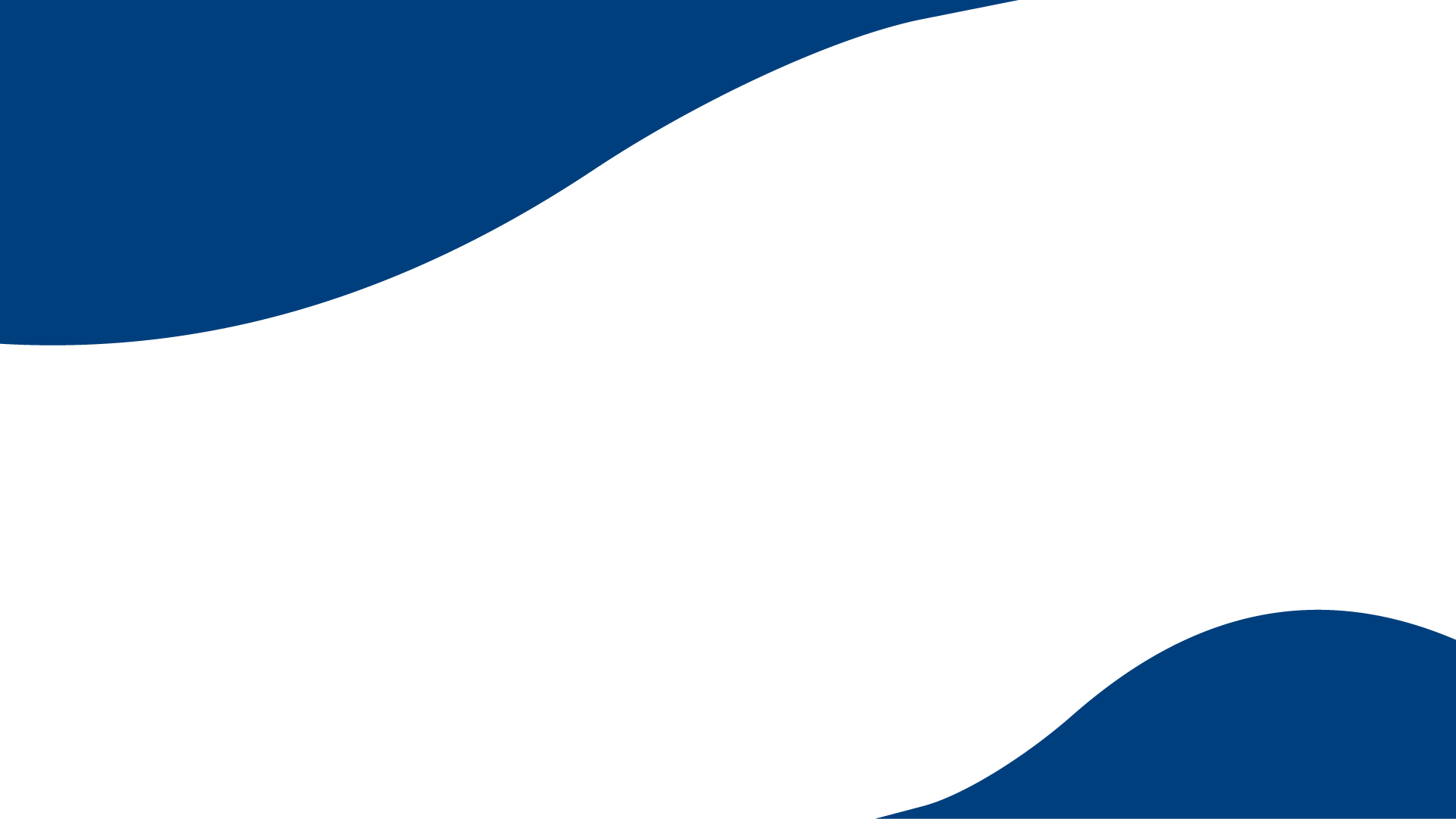 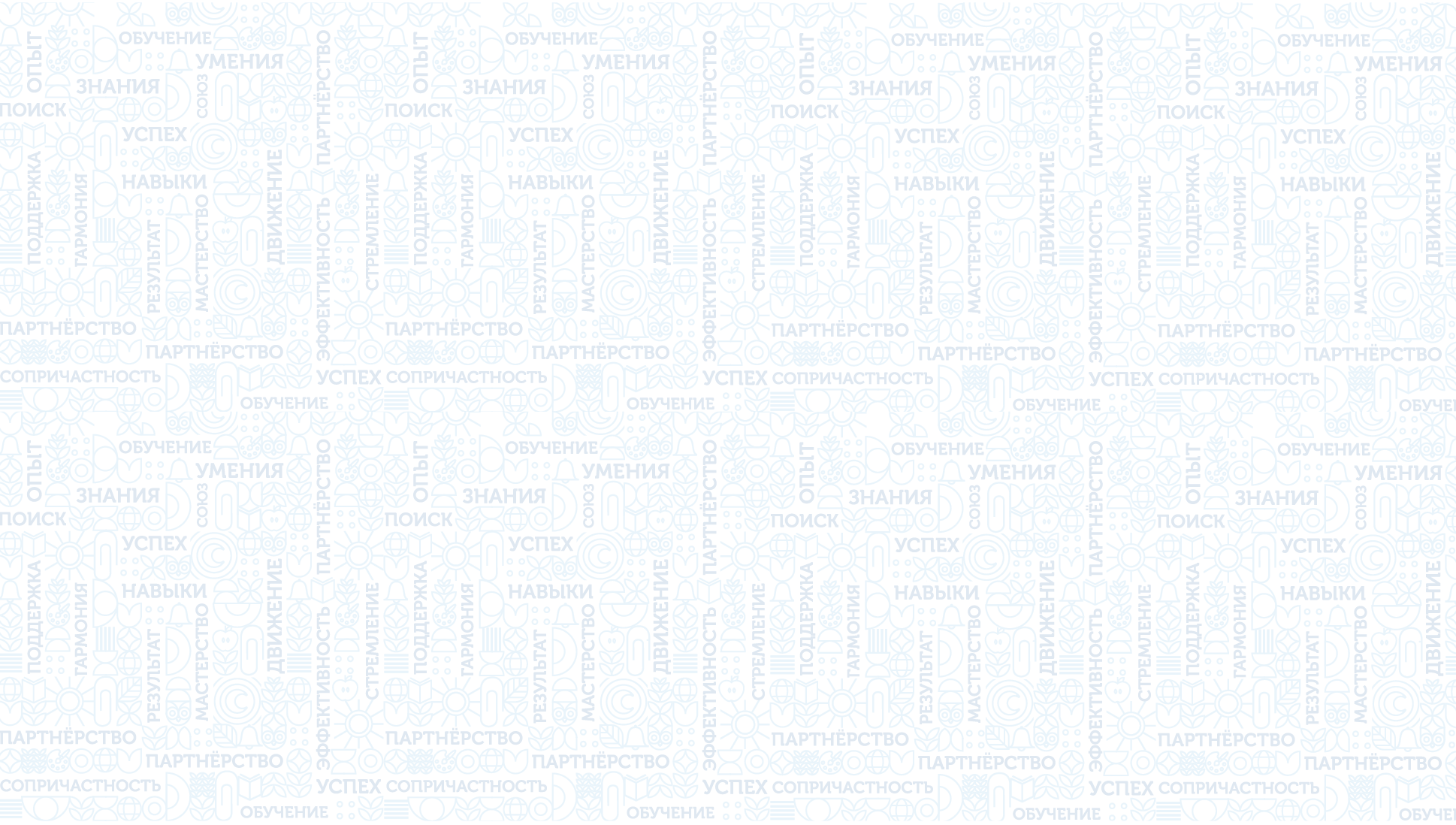 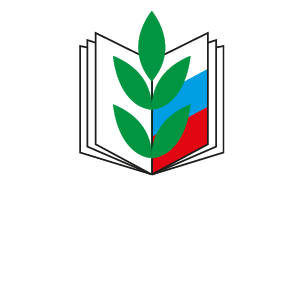 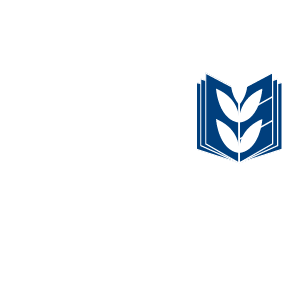 омская Область
Координатор СФО
БАЦЕВИЧ ЛАРИСА ГЕННАДЬЕВНА

Отчет за 2023 год
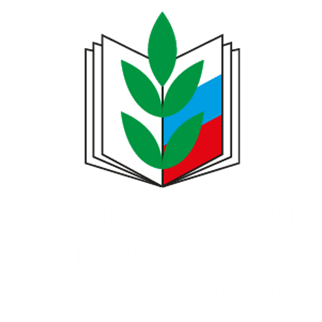 КСП
КСП СФО в лицах
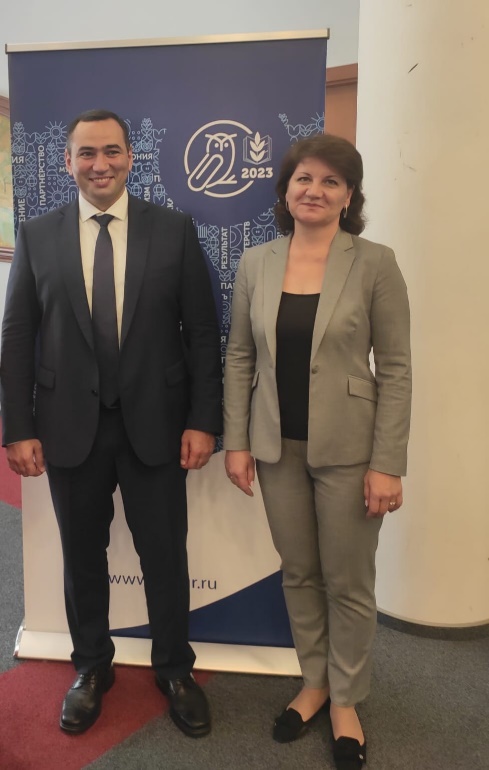 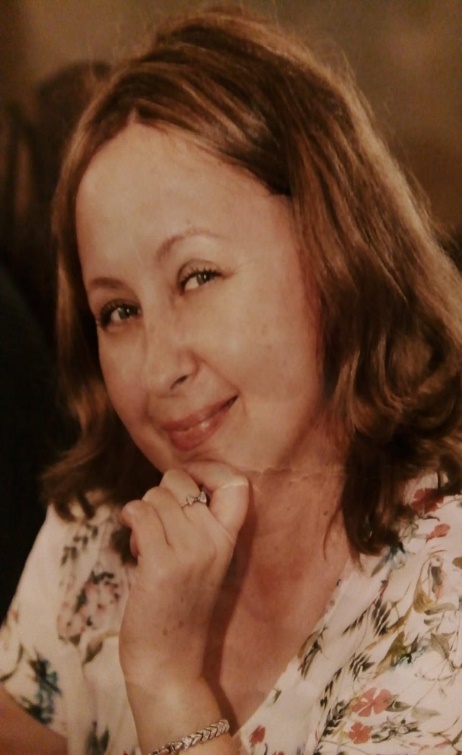 На данных слайдах представляется фото и координаты представителей региональных КСП СФО
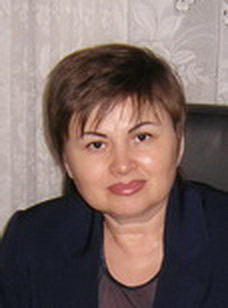 ФОТО
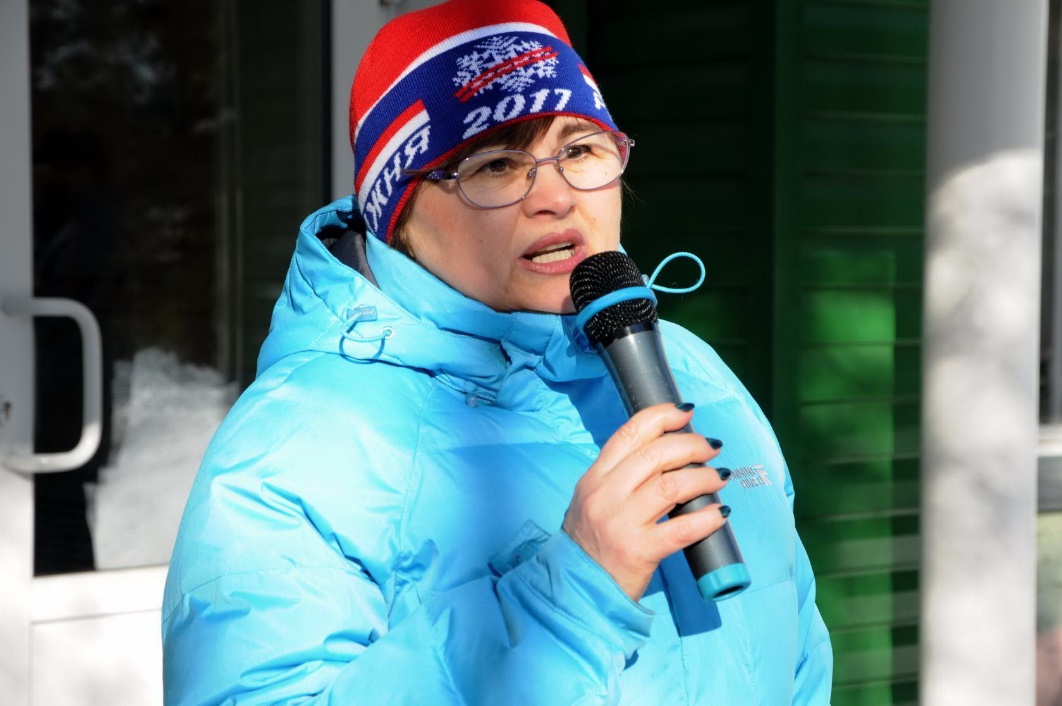 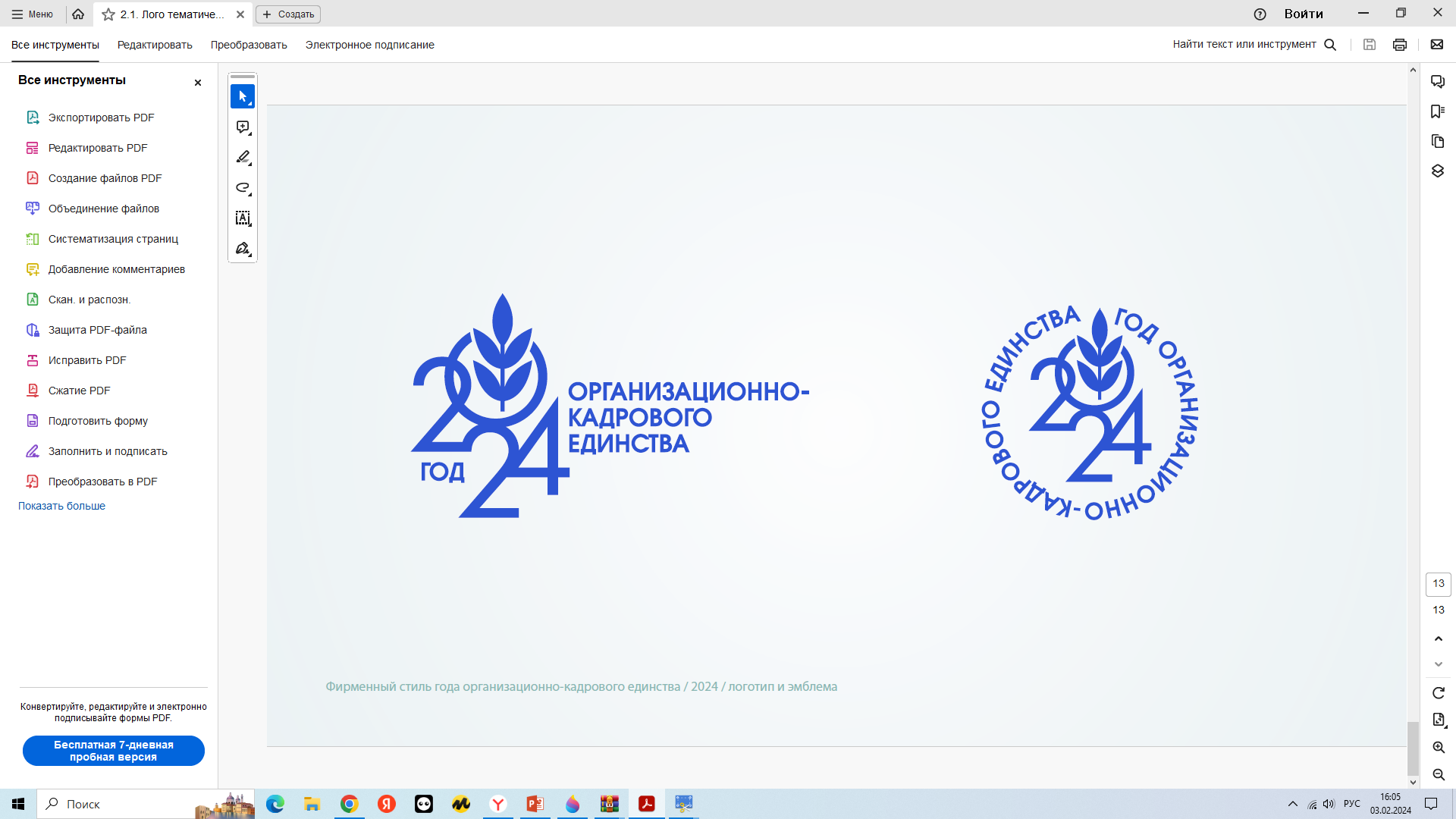 Динамика членства ППО ПФО
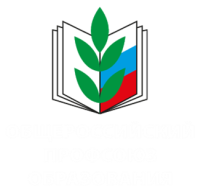 КСП
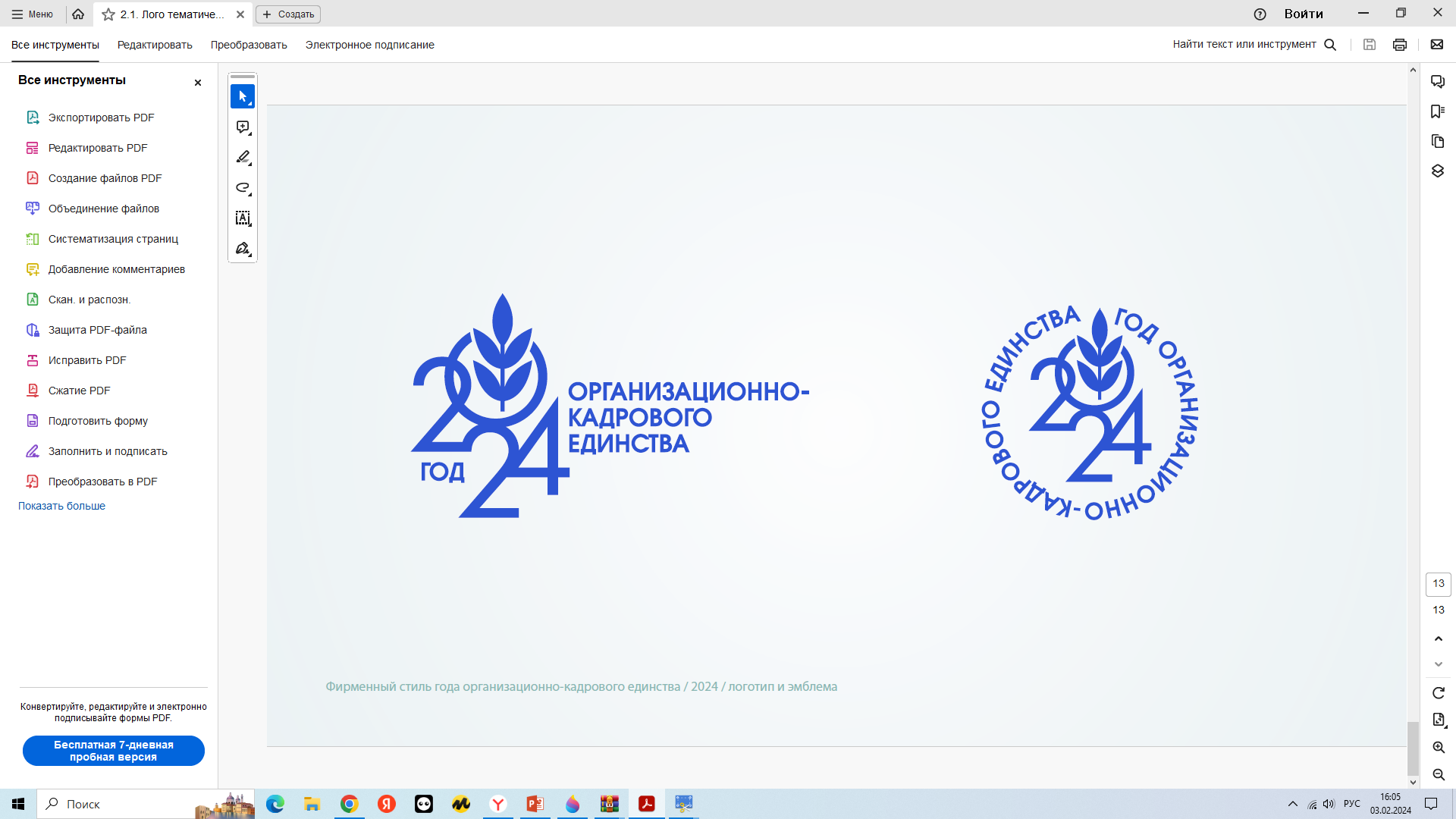 Активность региональных КСП
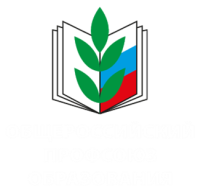 КСП
Лучшие мероприятия КСП региона
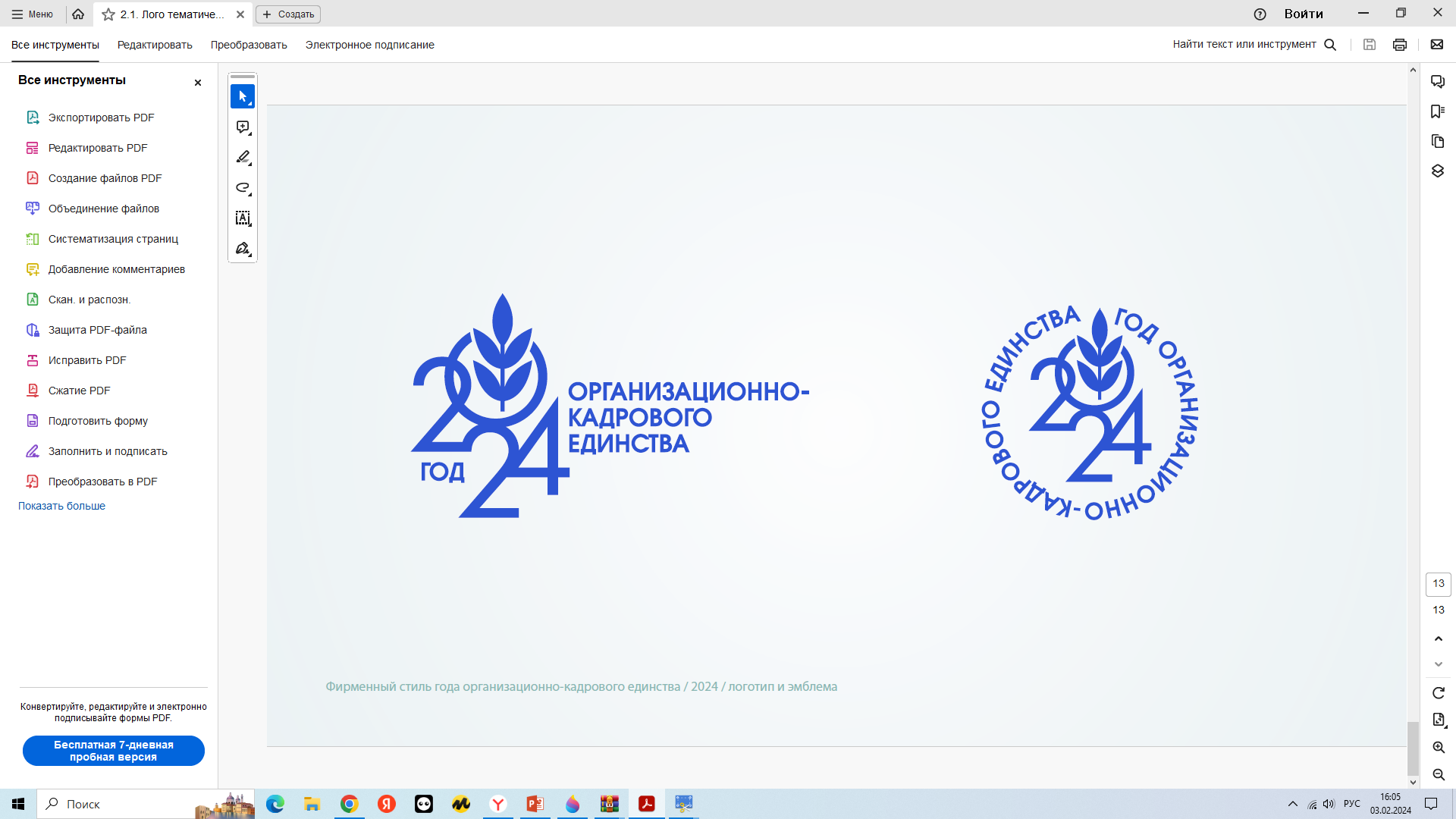 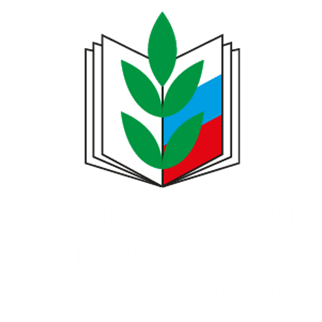 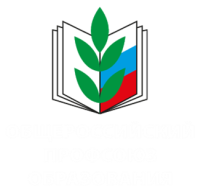 КСП
КСП
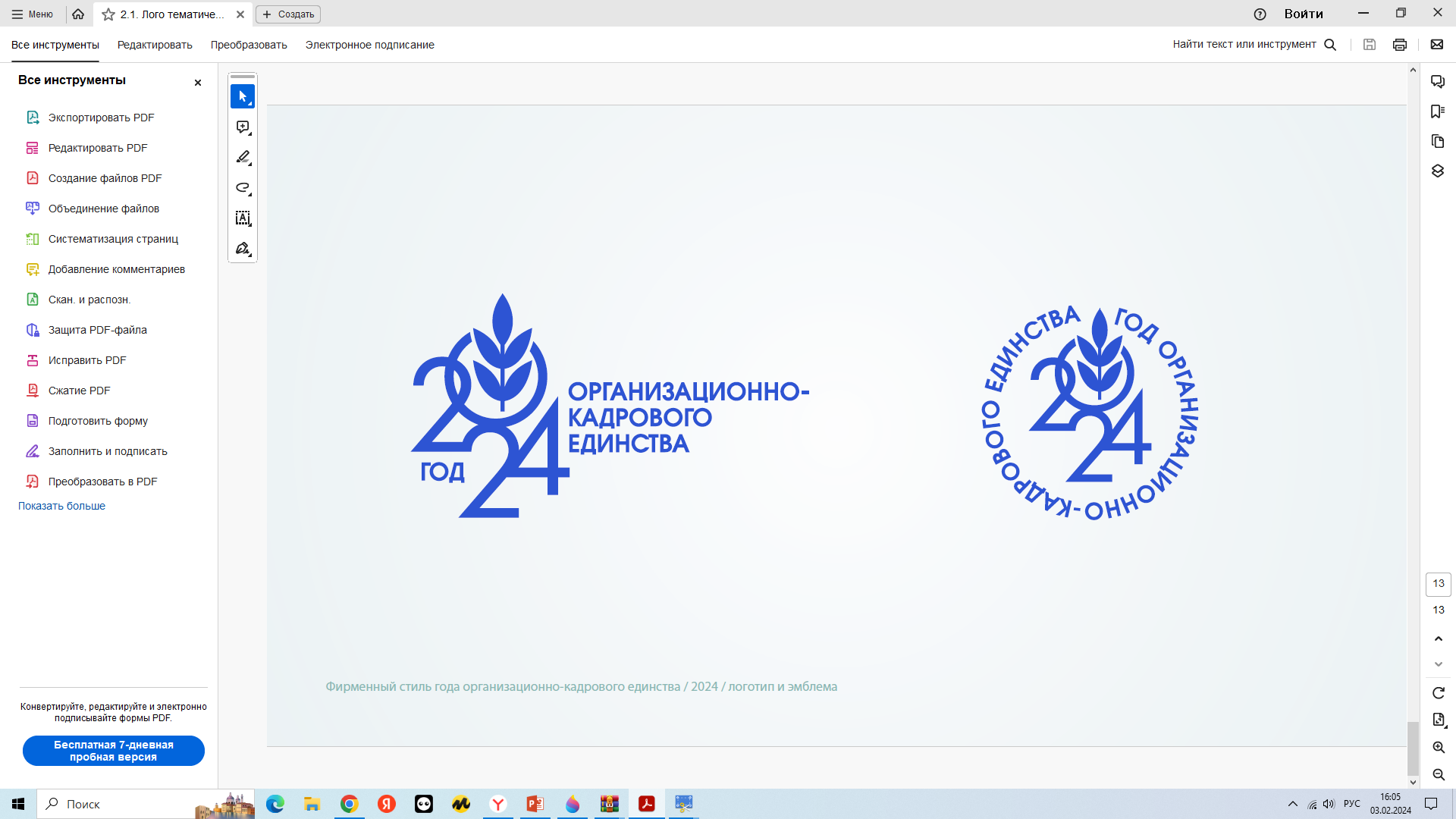 Ключевые проблемы
1. Оптимизация численности работников вузов.
2. Нарушение сроков трудовых договоров с ППС.
3. Председателей ППО не вводят в состав учёных советов вузов.
4. Трудности при заключении Коллективного договора.
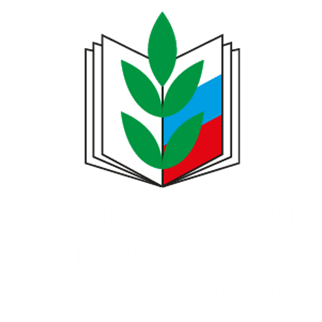 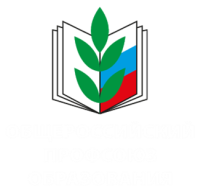 КСП
КСП
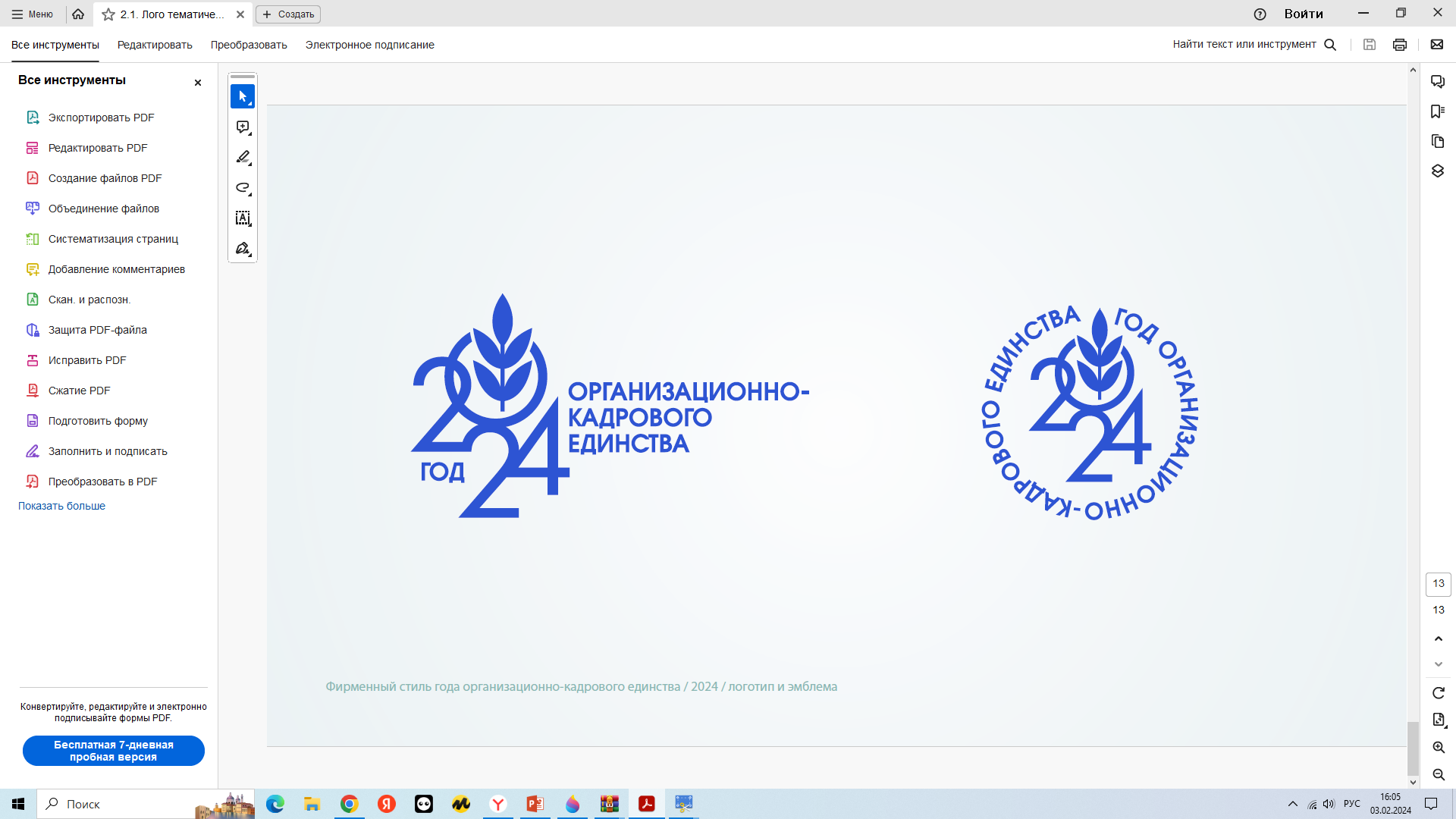 Задачи на 2024 год
Мотивация профсоюзного членства.
При проведении мероприятий подчеркивать роль и значимость профсоюзной организации в трудовом коллективе, по представительству и защите социально-экономических прав и профессиональных интересов членов Профсоюза, акцентируя внимание на преимуществах членов Профсоюза.
Продолжить внедрять инновационные формы работы с членами Профсоюза.
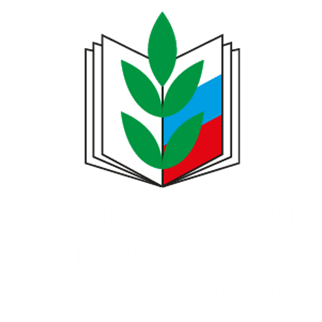 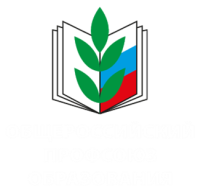 КСП
КСП
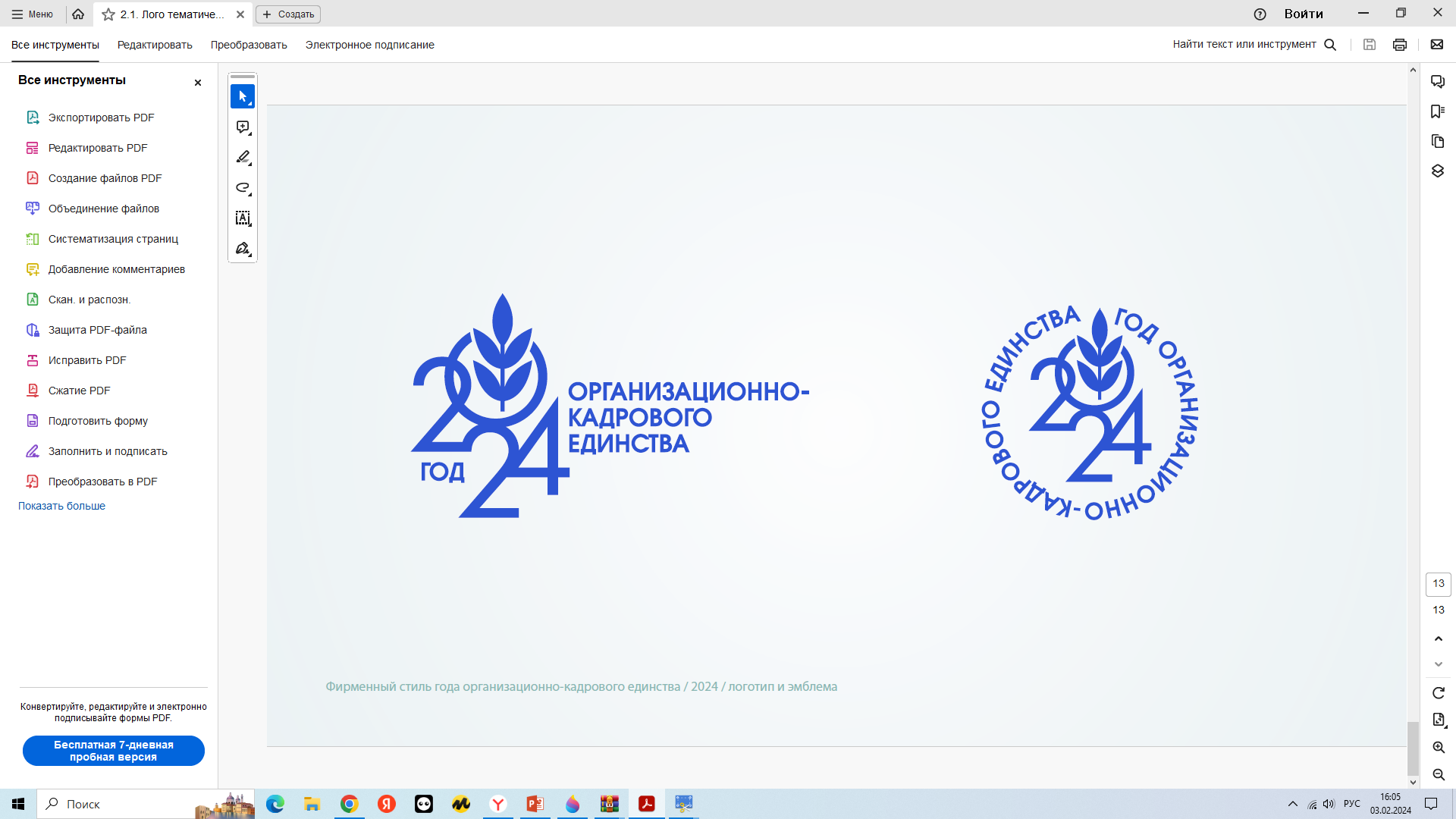 План работы КСП на 2024г
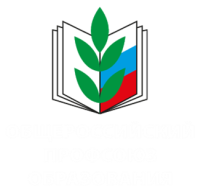 КСП
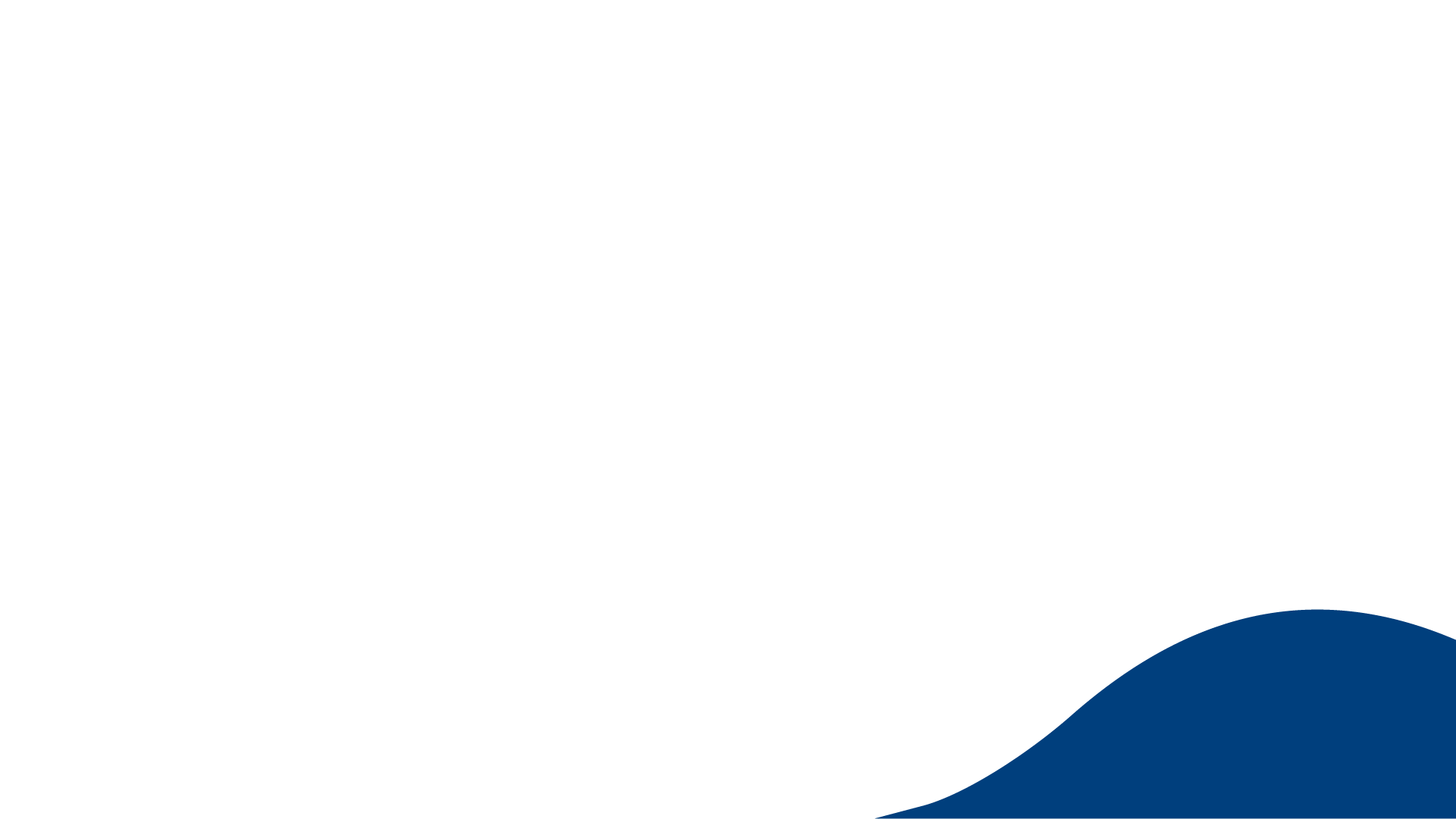 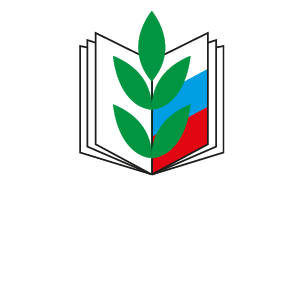 СПАСИБО ЗА ВНИМАНИЕ!
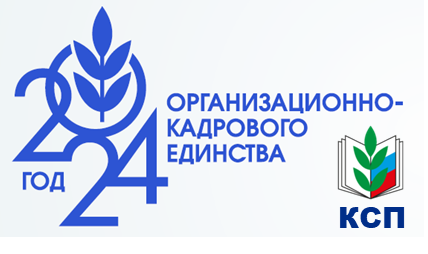 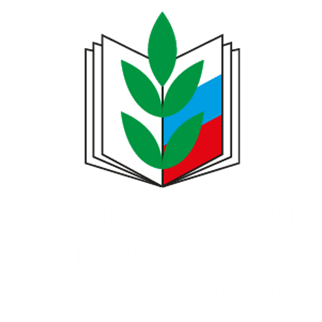 КСП